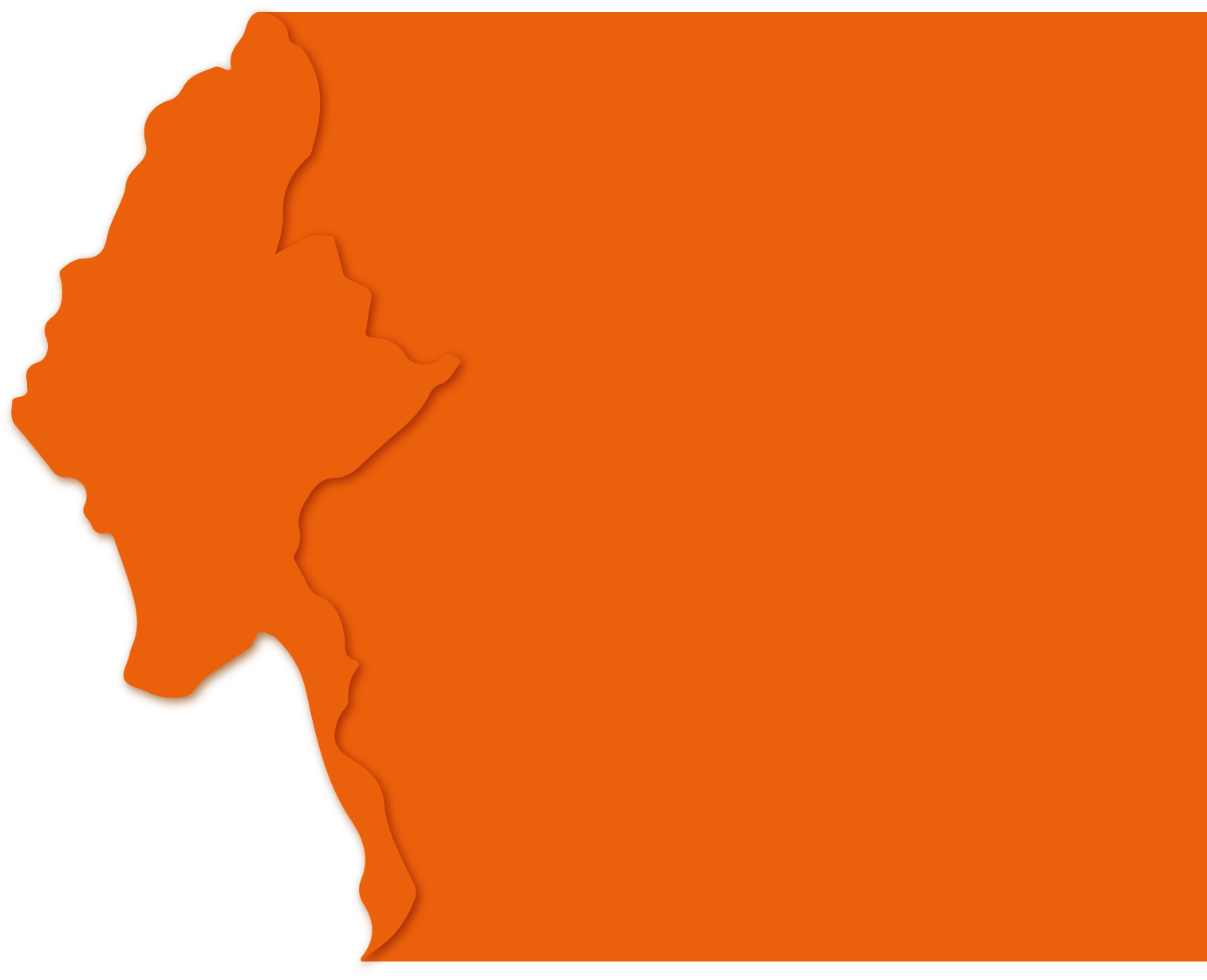 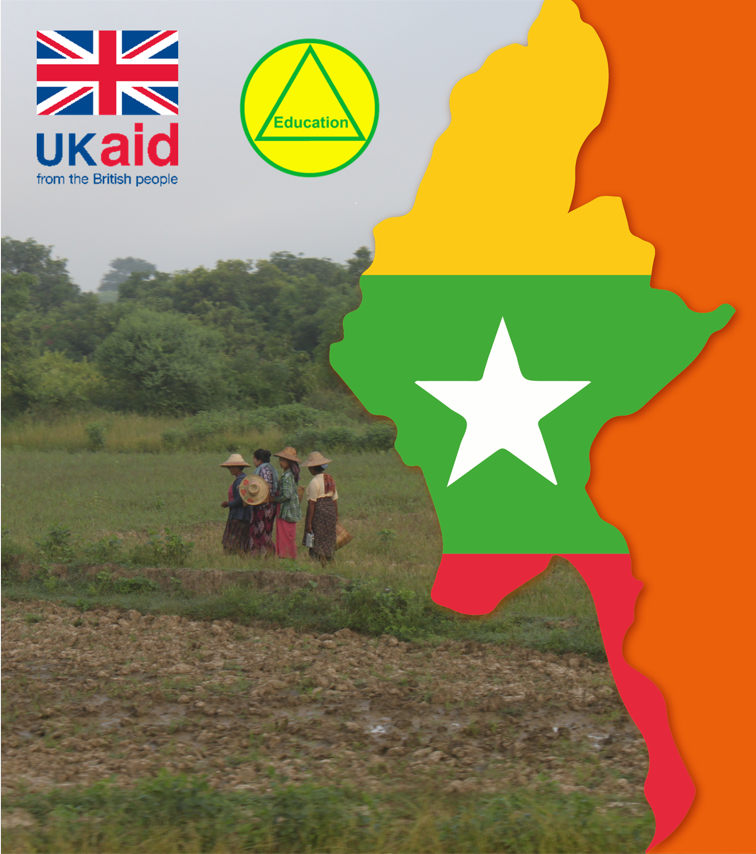 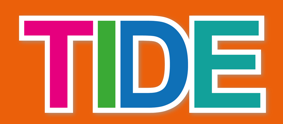 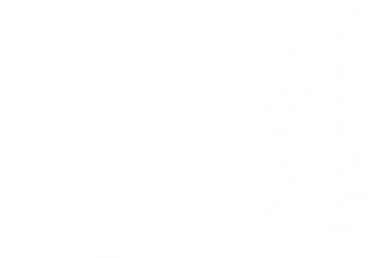 Putting the teacher in the textSusan Fawssett

Narrated presentation, 
Watch in Slide Show mode to hear the narration.
IDO Meeting19th December 2016
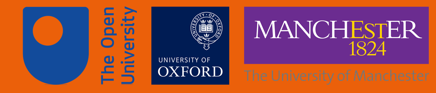 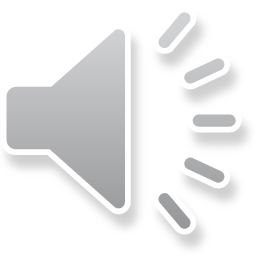 Putting the teacher in the text

 Introduction to preparing resources for distance learning



  The Open University
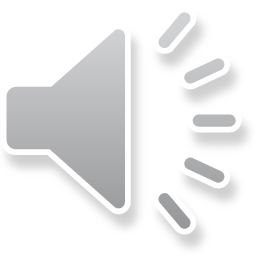 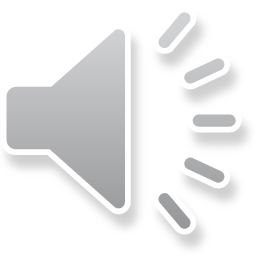 [Speaker Notes: This session is an introduction to preparing resources for distance learning. 
Distance learners do not have a tutor or teacher with them when they study so we need to produce learning materials that put ‘the teacher in the text’. This session will provide an overview of some of the ways that can be done.]
Learning outcomes for this presentation are:
After completing this activity you should be able to:
Describe some key principles to be considered when preparing resources for distance learning
Explain the role and function of learning outcomes in educational materials.
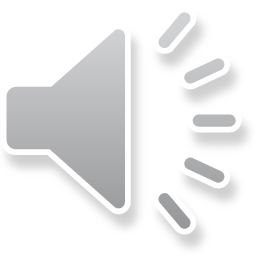 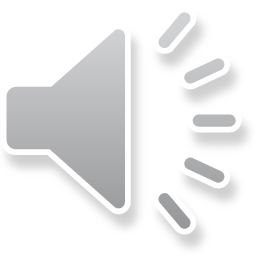 Preparing educational resources
Questions to consider:
Who are your students?
  How will learning be delivered to students?
  Who are you working with?
  What is going to be taught?
  How will students’ learning be assessed?
  What style of writing will be most effective?
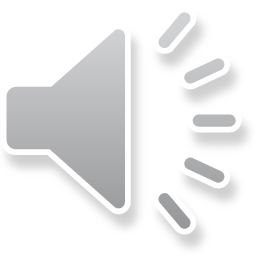 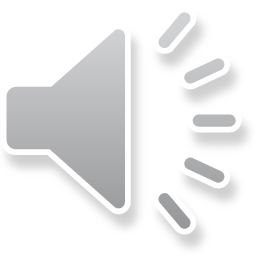 [Speaker Notes: Imagine you are preparing educational resources to be used for distance or blended learning. 
What would you need to think about? What would you need to know? 
These are some of the key questions to consider:
[see slide]
In this presentation we will briefly go through each of these questions in turn.]
1  Who are your students?
Who are you ‘talking’ to?
How old are they?
What knowledge and experience do they have?
Where do they live?
What can you expect students to know?
What facilities for learning will they have?
How much time will they have?
What jobs will they have / be hoping to get?
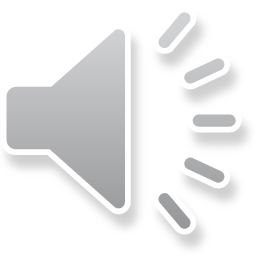 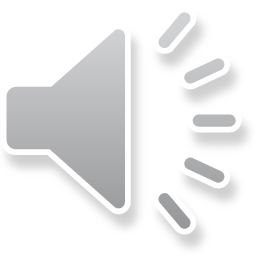 [Speaker Notes: Whenever you write anything, you need to know your audience. When preparing resources for distance learners, unlike face-to-face teaching, you have the challenge of not being able to see and talk to the students and getting to know them that way. So you should consider questions like the ones shown in this slide.
Last point on the slide: It may not be possible to describe a ‘typical’ student. Teaching at a distance usually means teaching at scale. Large numbers of students increases their diversity. Care is needed to avoid assuming that all students are the same.]
2  How will learning be delivered to students?
Will the resources be printed text or delivered online? Or a combination of both?
Are there opportunities for audio-visual material as well as written resources?
Will distance learning be blended with face-to-face teaching?
Will the students be able to contact a tutor for guidance whenever they need it?
Will there be any practical work or field work?
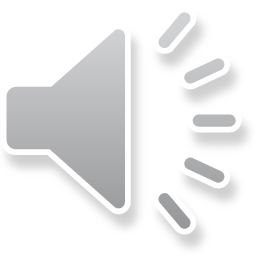 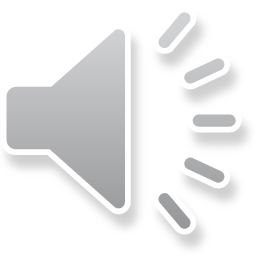 [Speaker Notes: The basic principles of good teaching remain the same regardless of delivery method. However, different methods will influence the approach to teaching and the options available to you when designing a new course.
You may need to consider questions such as these. [see slide]
All these questions will need to considered when you are planning a new course. The different components need to be integrated together to create a coherent whole that makes sense for students and encourages them to learn.]
3  Who are you working with?
Teamwork usually produces better results
Co-design and peer review will improve quality
Team roles could include:
- authors and team leader
- reviewers (internal and external) 
- manager/coordinator
- library staff
- IT support staff
- production team (editor, designer, artist)
- audio-visual production
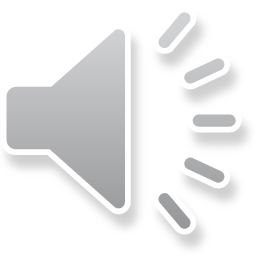 [Speaker Notes: Producing educational resources requires teamwork. 
Developing ideas and plans in a team will produce a more coherent and better quality course. 
Giving and receiving comments from other people will improve quality. 
Many people may be involved, in various roles.  [see slide]]
4  What is going to be taught?
Knowledge 
Skills
Consider the level
Study skills

Learning outcomes (LOs) describe 
what a student will be able to demonstrate that they know at the end of their study
what a student will be able to do at the end of their study.
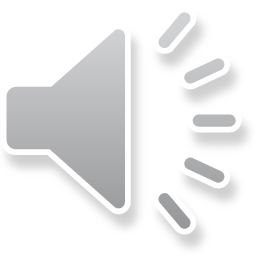 [Speaker Notes: This is obviously a very important question! 
Let’s imagine you are part of a team developing a course on water pollution. You will need to identify the topics you want to include in your teaching such as sources, pathways and effects of pollution, methods of prevention, and treatment processes. In other words, knowledge of the subject.
You may also want to include teaching of relevant skills. This could be sampling methods and techniques for laboratory analysis.
You need to consider the level of teaching required: Is this a course for new students or will they be further on with their studies? (this links to the question about knowing your students and what prior knowledge and experience you can safely assume they will have).
For new students, you may need to help them develop their skills for study and learning. For example, finding and using sources of information, skills in academic writing, and more. 
The knowledge and skills that are to be included can be defined in terms of learning outcomes that tell the students what they can expect to know and do by the end of the course. We’ll be looking at Learning Outcomes in more detail later.]
Recap and reminderPreparing educational resources
Questions to consider:
Who are your students?   
  How will learning be delivered to students? 
  Who are you working with? 
  What is going to be taught? 
  How will students’ learning be assessed?
  What style of writing will be most effective?
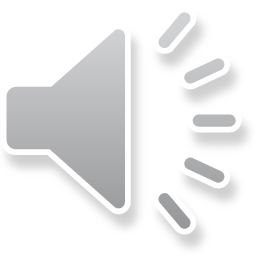 5 How will students’ learning be assessed?
Plan the assessment from the start
Only assess what has been taught
Methods of assessment: self-assessment questions (SAQs), written assignments, computer-marked assignments, exams, etc.
External requirements and standards
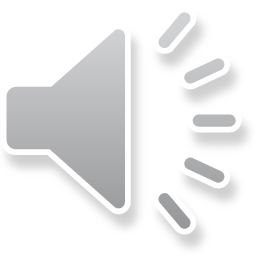 [Speaker Notes: Developing appropriate assessments is an important part of preparing learning resources. It means you have to: (slide)]
6  What style of writing will be most effective?
Address the student as ‘you’ 
Use conversational language that is easy to understand
Ensure there is a logical sequence to the narrative
Define and explain new terms when first used
Be consistent in your use of terminology

continued on next slide…
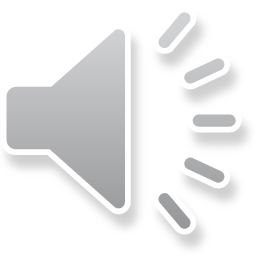 [Speaker Notes: What style of writing is going to be most effective for putting the teacher in the text? Remember students may be studying on their own. You need to motivate and encourage them to be confident and successful learners. How do you do that?  
Address the student as ‘you’ so they feel you are ‘talking’ directly to them
Use conversational language that is easy to understand. Avoid long and complicated sentences. 
Ensure there is a logical sequence to the narrative. The narrative is the story you are telling in your teaching. Ask yourself: does one section follow on from the one before? Have you organised the sections in a sensible order? Generally, you should introduce an idea or term first, then describe and explain it before you apply or make use of it. 
Define and explain important terms when you first use them. Don’t assume students will already know technical terms. 
Be consistent in your use of terminology so students are not puzzled or confused by a different word.]
… continued from last slide6  What style of writing will be most effective?
Make your writing lively and engaging 
Break up the text with headings and sub-headings
Use interesting and relevant examples and case studies
Use various text design features – tables, boxes, quotations
Don’t rely too much on numbered or bulleted lists
Include images – photos, diagrams, cartoons etc. and lots of them!
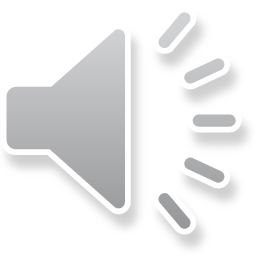 [Speaker Notes: Make your writing lively and engaging, for example: vary sentence length; avoid long paragraphs; use questions in your writing.
Break up the text with headings and sub-headings. But take care that your headings accurately describe what follows below them. 
Use examples and case studies. These help to bring the material to life but they must be relevant and support the teaching. 
Use various text design features so that the pages look different and are not just plain text. 
Don’t rely too much on numbered or bulleted lists. They can be difficult to take in.
Include images – photos, diagrams, etc. that have a purpose for your teaching. Figures should be referred to in the text so students know why they are included]
Learning outcomes
Should describe 
what a student will be able to demonstrate that they know at the end of their study
what a student will be able to do at the end of their study.

Should be preceded by these or similar words:
When you have studied this [course], you should be able to …
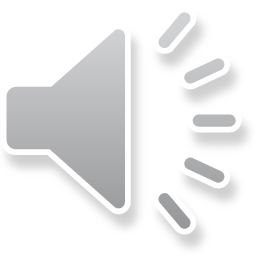 [Speaker Notes: Now, more on learning outcomes and how they are used.
From an earlier slide: 
A learning outcome is a statement of what a student is expected to know and be able to do at the end of a course of study.
Usually have a standard from of words.]
Words for learning outcomes
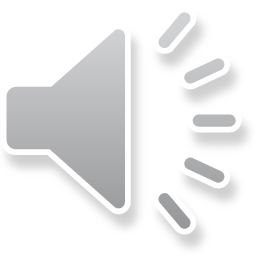 [Speaker Notes: LOs need to specify both knowledge and skills. They may be grouped into categories as here. 
All LOs should include a verb.]
Learning outcomes
Should be
 appropriate for the level of study
‘testable’ by an assessment question
 stated, taught and tested 

Learning outcomes tell the student
what is coming next 
what is expected of them
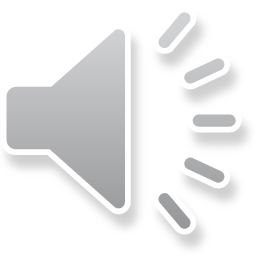 [Speaker Notes: Writing learning outcomes needs care. The words have to be meaningful to students and be easily understood.
They should be appropriate for the level of study, for example LOs for new students might include verbs like ‘describe’ or ‘define’ but higher level courses could include more challenging skills such as ‘evaluate’ and ‘analyse’. 
They must be ‘testable’, meaning it must be possible to write an assignment that will enable students to demonstrate they have achieved the LO. 
LOs must be stated at the beginning of the course, the necessary teaching must be included and students should be tested to check they have achieved the LO.
They provide a framework that tells students what is coming next and what is expected of them. 
They also provide a framework for you and your team if you are developing new teaching materials. It is better to write and agree LOs before you start writing so you can keep them in mind and know where you are heading with your writing. 
For a specific module or course, you will need a set of LOs for the whole module and you may also want more specific LOs for each part. But beware of having too many because this can create problems for assessment and becomes confusing for students.]
Conclusion
Who are your students?
  How will learning be delivered to students?
  Who are you working with?
  What is going to be taught?
  How will students’ learning be assessed?
  What style of writing will be most effective? Do you have any questions?

Thank you for listening
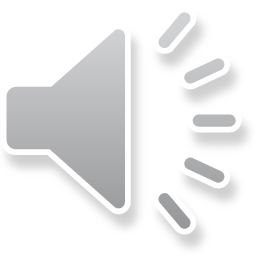 [Speaker Notes: To conclude, in his presentation we have looked a the 6 questions you need to ask in order to produce good quality and effective distance learning materials. Those 6 questions are:]
Thank-you for listening!
Good-bye!
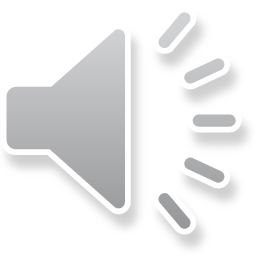